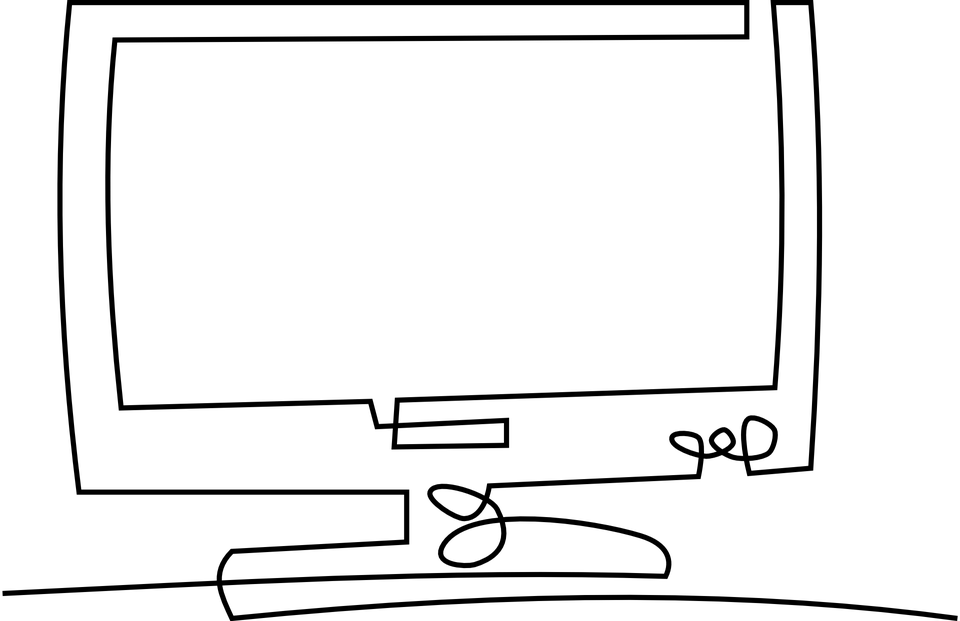 職業大電視
1
遊戲玩法
1. 派出一位組員背向投影片
2. 該名組員給予提示（說出題中人物工作時常說的話）
3. 其他隊員估題目
4. 猜對則獲職業卡一張
2
廚師
3
秘書
4
速遞員
5
郵差
6
收銀員
7
護士
8
律師
9
記者
10
保安
11
模特兒
12
歌星
13
髮型師
14
飛機師
15
空姐
16
消防員
17
警察
18
點心師傅
19
水吧
20
花藝師
21
農夫
22
侍應
23
會計師
24
巴士司機
25
救生員
26
偵探
27
時裝設計師
28
配藥員
29
中醫
30
領隊
31
中學教師
32
地產代理
33
圖書管理員
34
導演
35
寵物美容師
36
醫生
37
演員
38
文員
39
物業管理員
40
汽車維修員
41
推銷員
42
酒店接待員
43
議員
44
幼兒園教師
45
社工
46
畫家
47
化妝師
48
水喉師傅
49
小食店老闆
50
商場客戶服務員
51
籃球員
52
解說
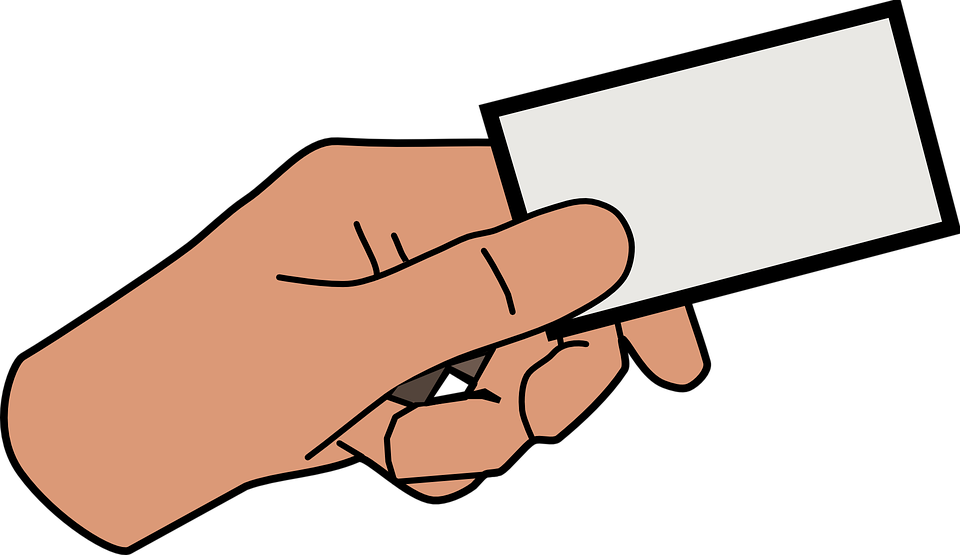 請講出手中職業卡的：
53